«Впровадження програми профілактики інфекцій та інфекційного контролю
в закладах охорони здоров’я»
Формуляр антимікробних препаратів
закладу охорони здоров’я
2019
Формуляр антимікробних препаратів (Формуляр) – перелік препаратів, що носить обмежувально-рекомендаційний характер та затверджений для використання уповноваженими особами в конкретному ЗОЗ. 

	Антимікробний препарат (АМП) включають в Формуляр у разі:
	клінічної необхідності;
	його клінічна ефективність науково доведена і задокументована;
	в Формулярі відсутній АМП, який задовольняє такі ж потреби;
	АМП задовольняє ЗОЗ по співвідношенню затрати/ефективність.
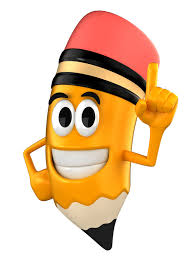 Формулярна комісія
Склад комісії:
заступник керівника ЗОЗ з медичних питань/медичний директор;
фармаколог-координатор програми адміністрування антимікробних препаратів;
керівник комісії з інфекційного контролю;
лікар-епідеміолог комісії з інфекційного контролю;
клінічний фармаколог, за наявності;
інфекціоністи, за наявності;
завідувач/керівник бактеріологічної/ мікробіологічної лабораторії і лікарі-бактеріологи (в разі відсутності в ЗОЗ бактеріологічної лабораторії, необхідно залучити представника лабораторії із якою укладено договір на дослідження зразків);
завідувач/керівник профільних клінічних підрозділів
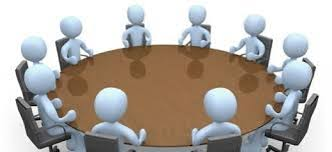 Авторизація призначення
З метою раціонального використання включених в Формуляр АМП і стримування АМР необхідно визначити авторизацію призначення кожного з АМП. Для цього включені в Формуляр АМП відносять до однієї із трьох груп:
	А – АМП, які лікар може призначити самостійно для лікування і профілактики інфекційних захворювань у відповідності до затверджених в ЗОЗ протоколів або алгоритмів лікування;
	Б – АМП призначення яких має бути узгоджено із фармакологом;
	В – резервні АМП, призначення яких має бути узгоджено із фармакологом або профільним заступником головного лікаря і затверджено лікувально-консультативною комісією (ЛКК) ЗОЗ
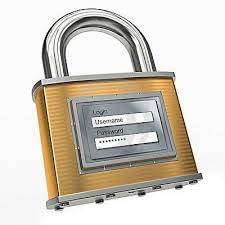 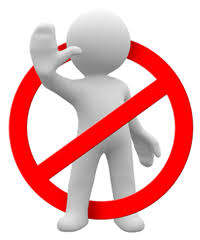 Не рекомендовані до внесення в 
Формуляр препарати
комбінований АМП ампіциліну і оксациліну (низькі дози, нераціональна комбінація);
оксацилін, ампіцилін і еритроміцин для перорального застосування (низька біодоступність);
карбеніцилін (низька антимікробна ефективність щодо P. aeruginosa в порівнянні з іншими мононаправленими АМП, токсичність);
цефалотин (по антимікробній активності і фармакокінетиці поступається цефазоліну);
цефаклор (по антимікробній активності поступається цефуроксим аксутилу і пероральним цефалоспоринам ІІІ покоління);
цефомандол (по антимікробній активності поступається іншим цефалоспоринам);
азтреонам (високий рівень стійкості більшості збудників ІПНМД; у випадку появи нових даних щодо активності проти карбанемазпродукуючих грамнегативних бактерій, може бути включений в Формуляр);
налідіксова кислота, піпемідієва кислота (зростання стійкості уропатогенних E. coli, в тому числі негоспітальних, лімітує ефективне використання цих АМП; з позицій фармакокінетики, використання фторованих хінолонів має більше переваг);
сульфаніламіди, хлорамфенікол, амфотерицин В (наявні більш ефективні та безпечні АМП);
нітроксолін (відсутні новітні дані щодо антимікробної активності і ефективності);
фосфоміцин трометамол (АМП має лише одне зареєстроване показання до застосування – неускладнений цистит, тому в умовах стаціонару не використовується);
ністатин, леворин (антифунгальні препарати, які практично не абсорбуються в шлунково-кишковому тракті; не рекомендовані для лікування і профілактики інвазивного кандидозу);
кетоконазол (низька і варіабельна біодоступність при пероральному прийомі; не рекомендований для лікування і профілактики інвазивного кандидозу);
амантадин, рімантадин (висока стійкість вірусу грипу А; не рекомендовані для профілактики і лікування сезонного грипу)
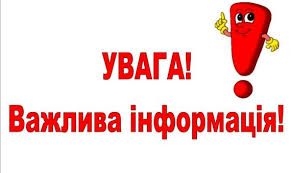 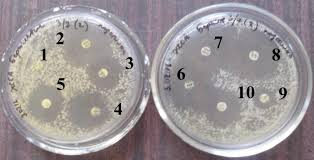 Без підтримки бактеріологічної лабораторії створення локального Формуляру неможливе!!!
Дякую за увагу!
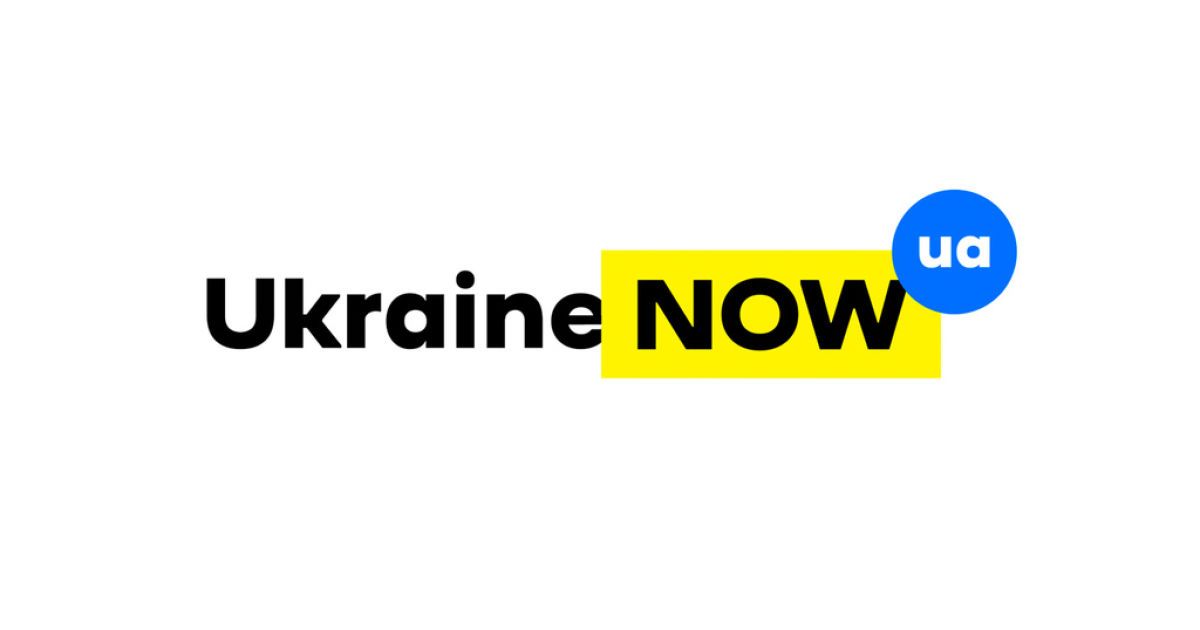